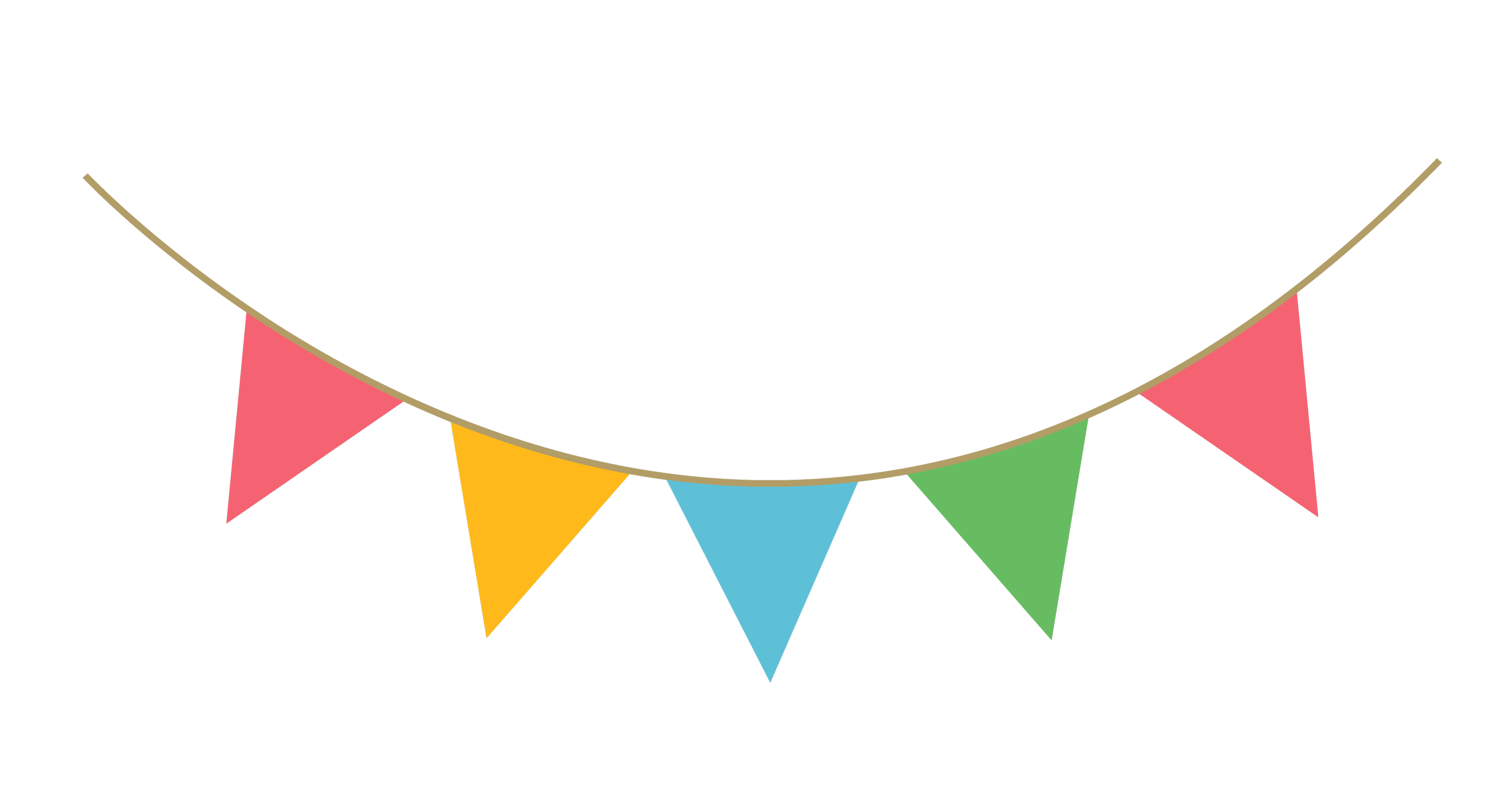 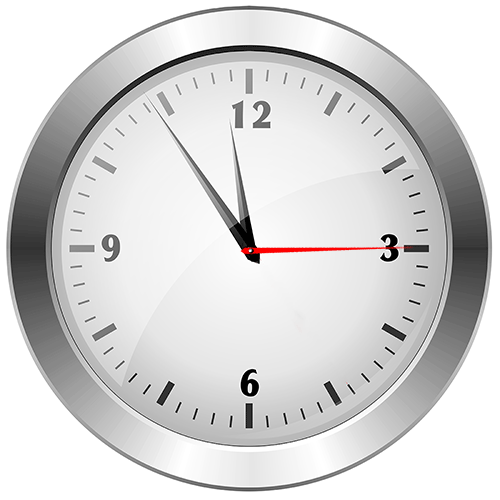 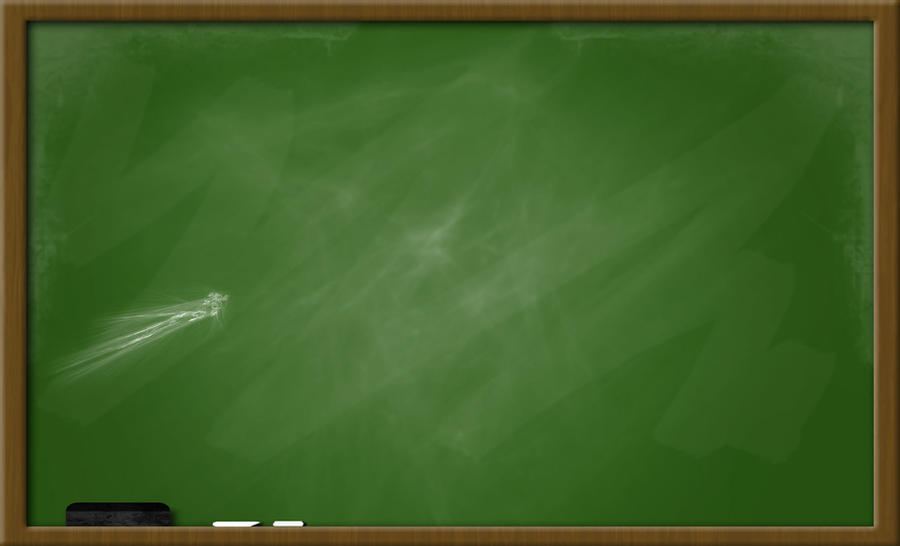 موضوع الدرس: تقريب الكسور
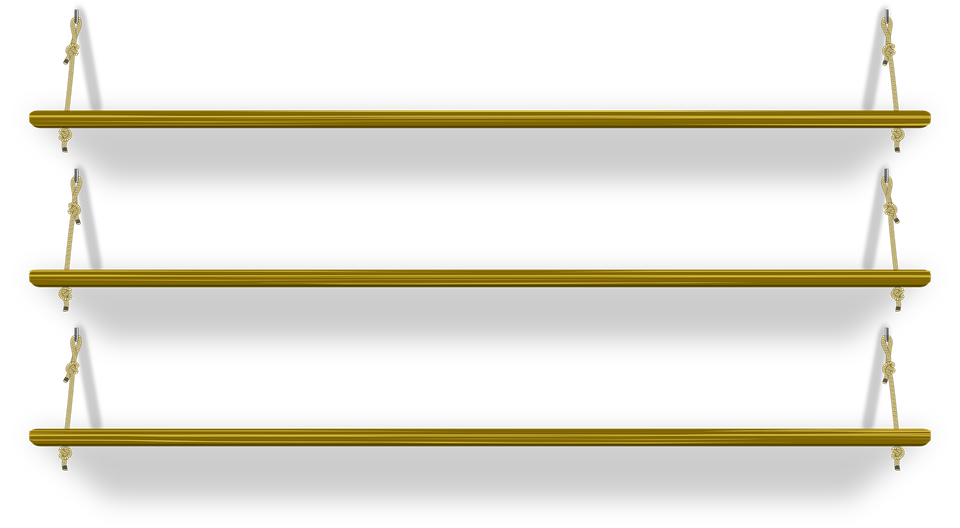 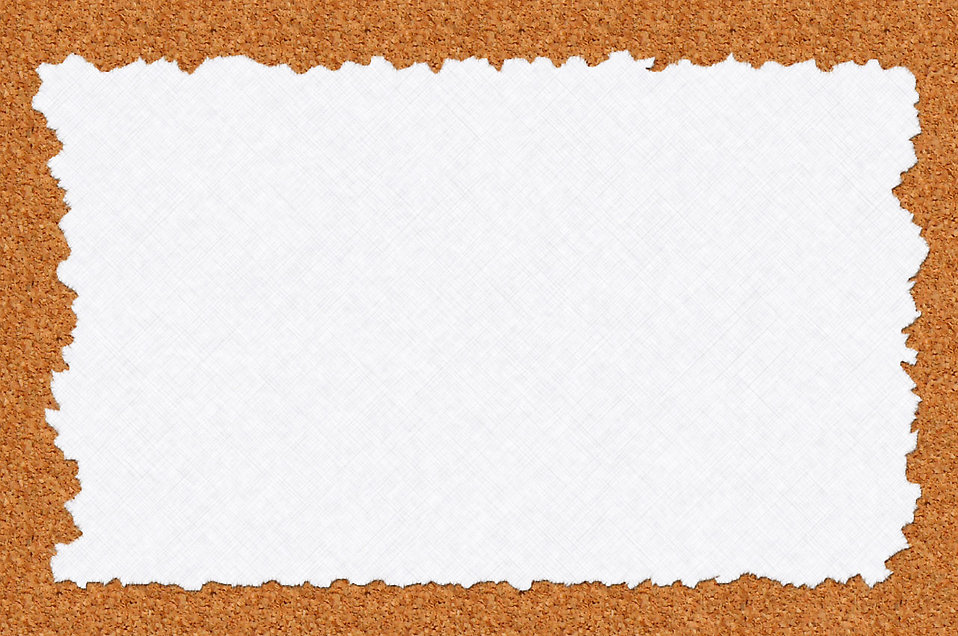 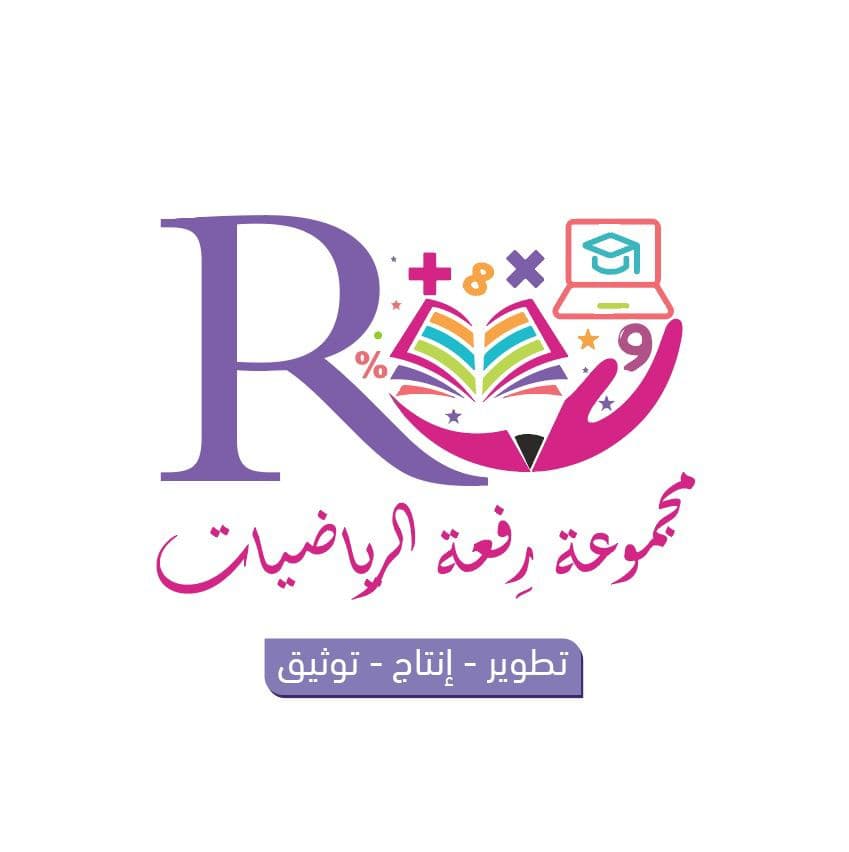 أهداف الدرس
المفردات
تمهيد
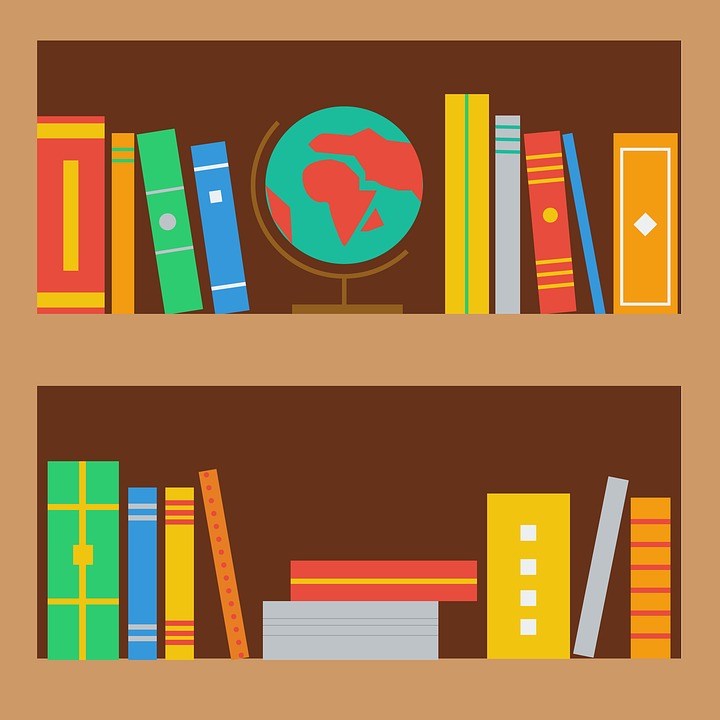 نشاط تفاعلي
تدريبات
أمثلة
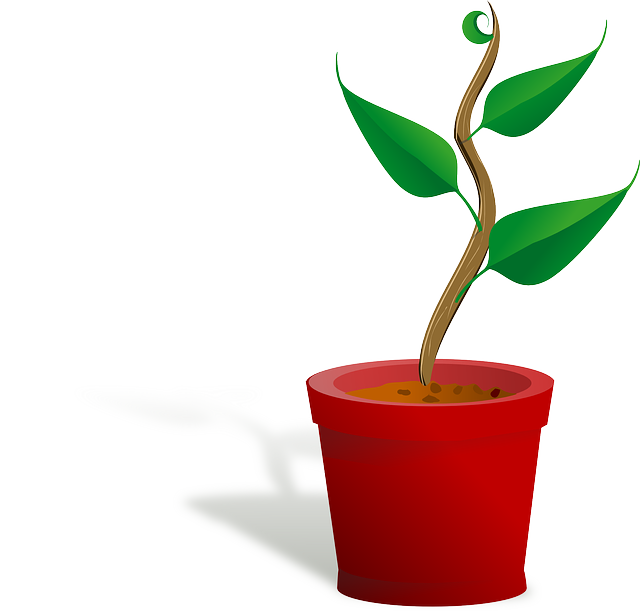 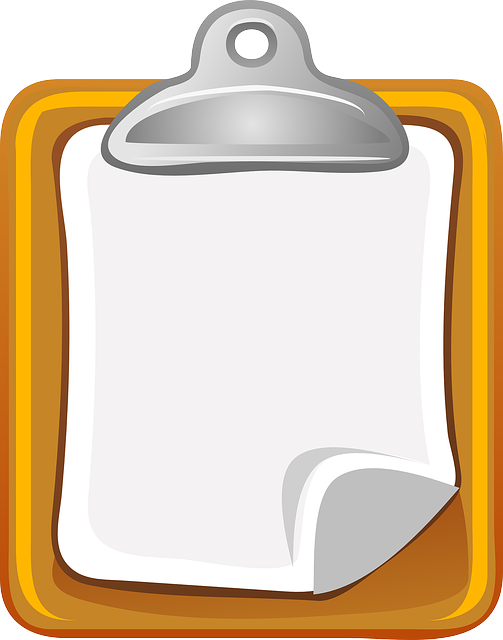 سجل الحضور
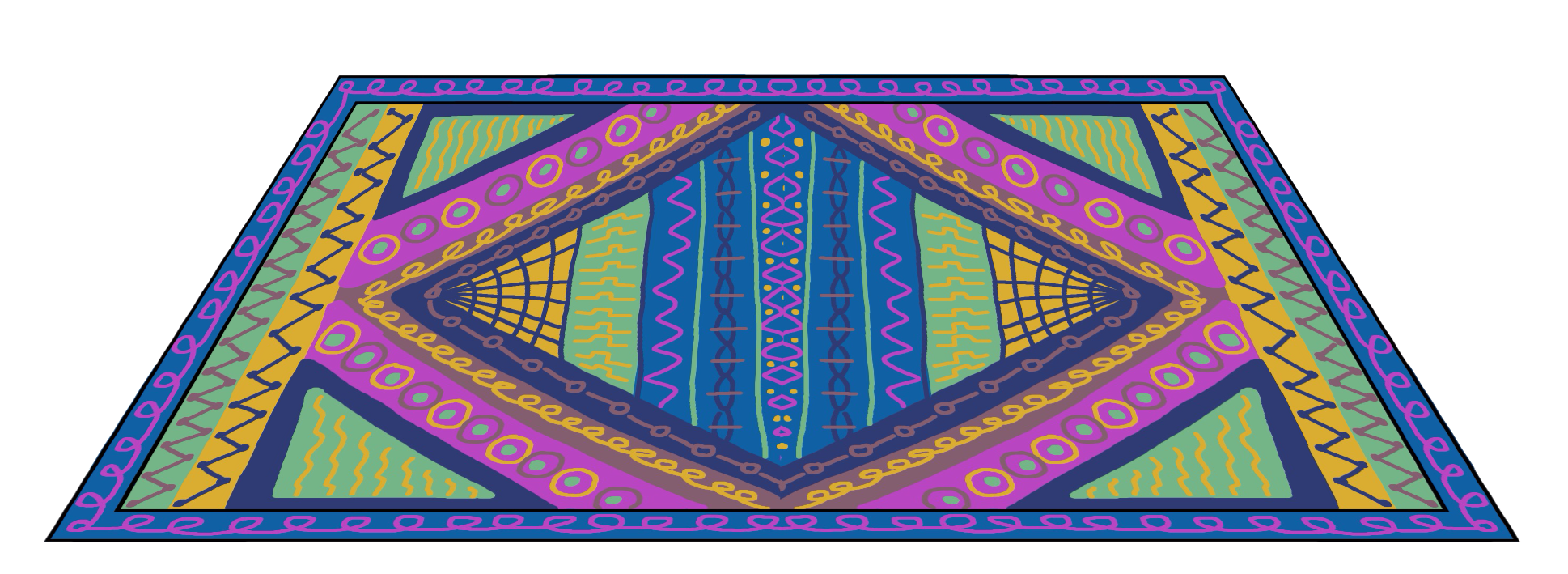 1
صفحة 229
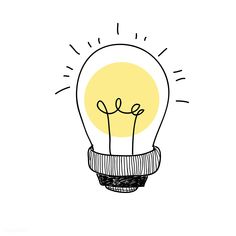 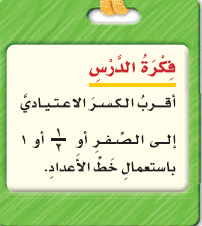 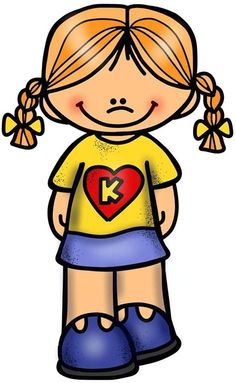 صفحة 230
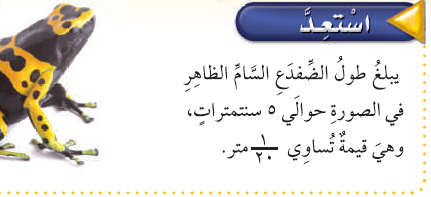 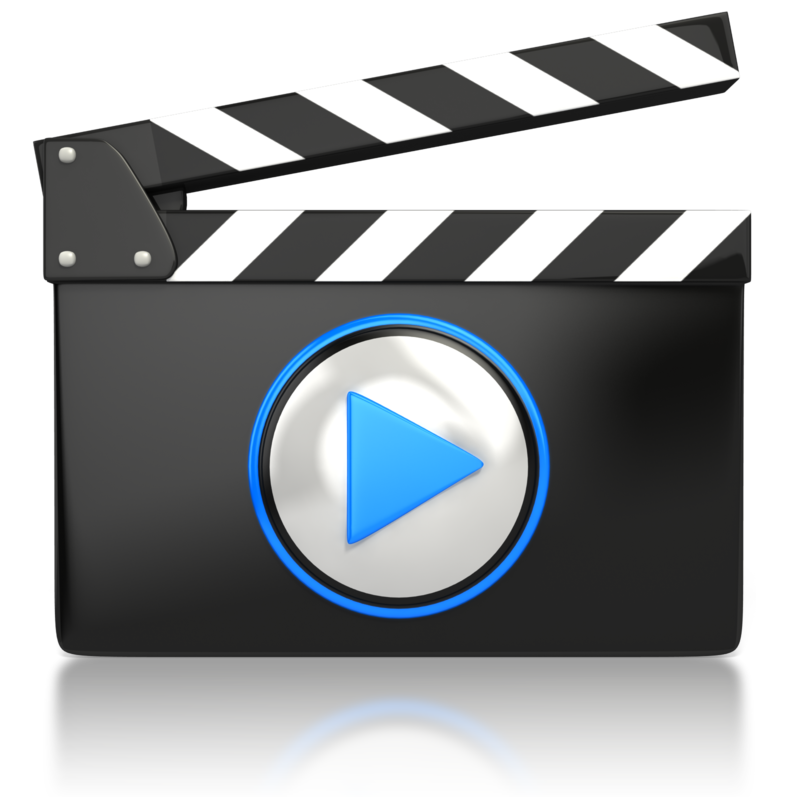 صفحة 231
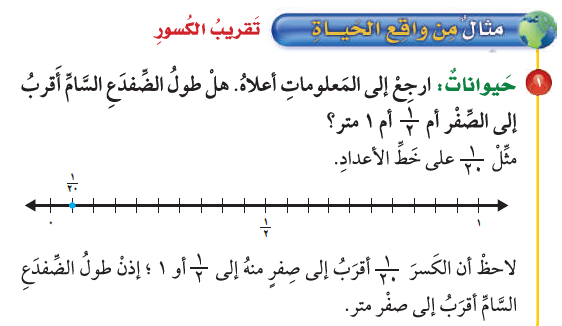 صفحة 232
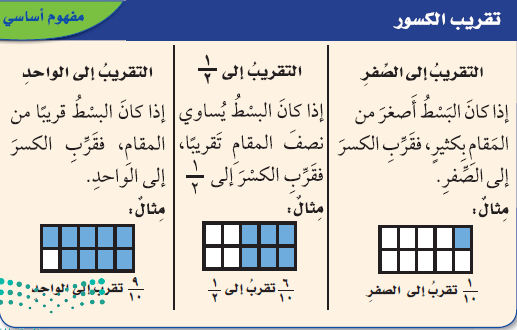 صفحة 233
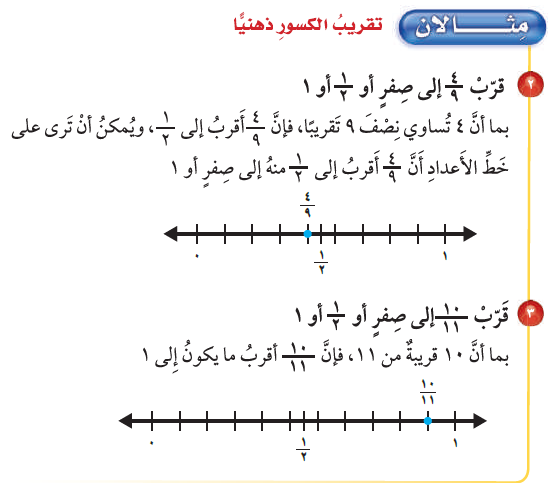 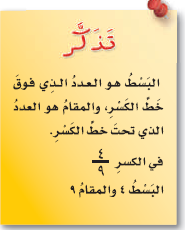 صفحة 234
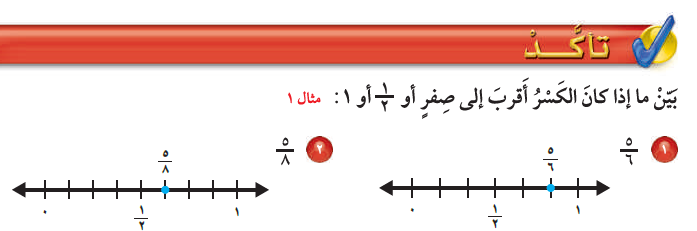 صفحة 235
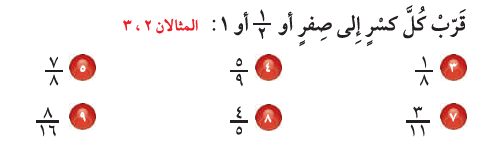 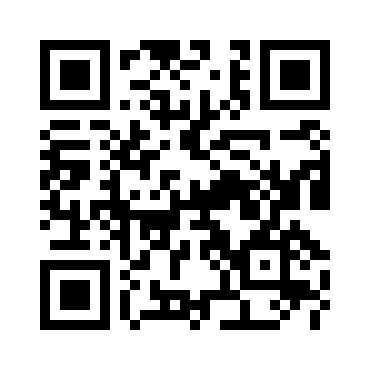 تحدي Word Wall
https://wordwall.net/ar/resource/10636492
صفحة 236
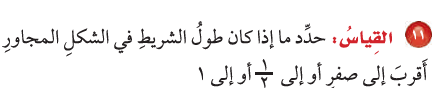 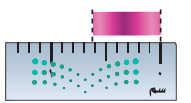 صفحة 237
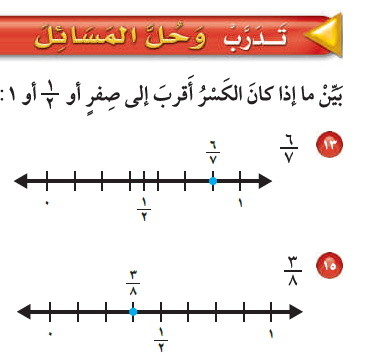 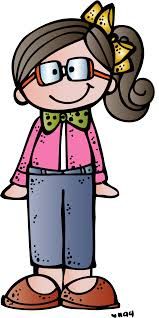 صفحة 238
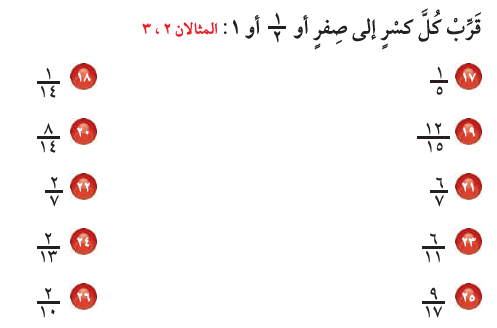 صفحة 239
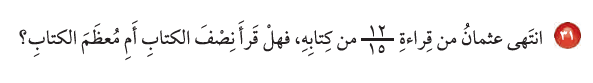 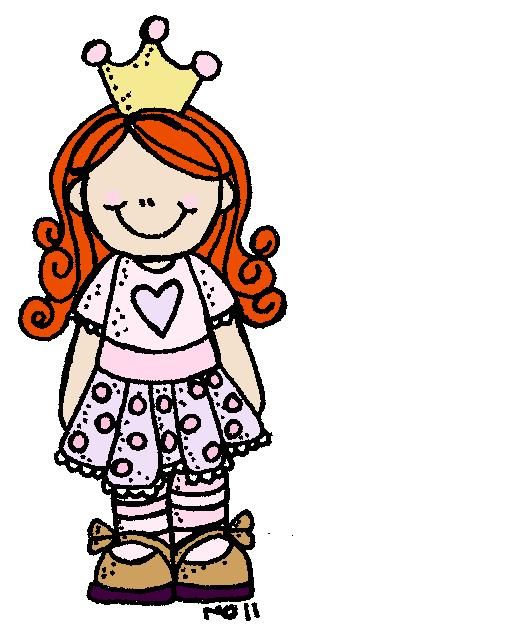 صفحة 240
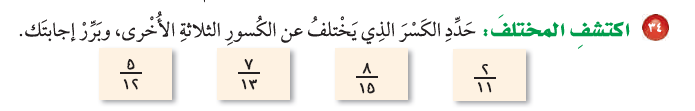 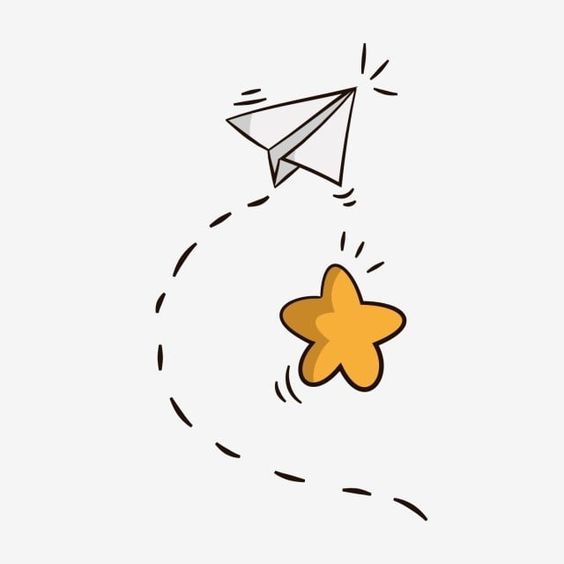 صفحة 241
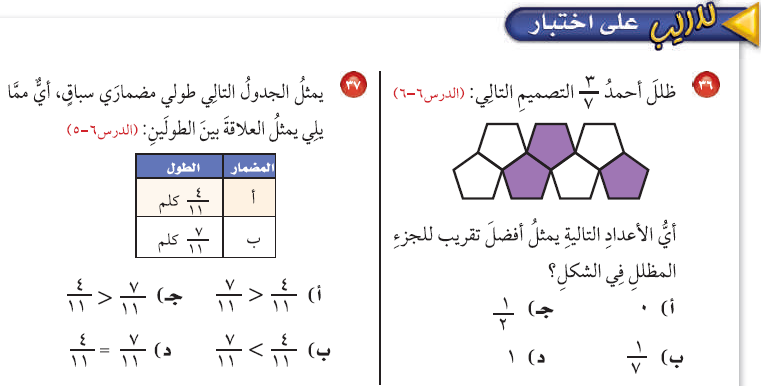 صفحة 242